PHÒNG GIÁO DỤC VÀ ĐÀO TẠO QUẬN LONG BIÊN
TRƯỜNG MẦM NON HOA SỮA
PHÒNG GIÁO DỤC VÀ ĐÀO TẠO QUẬN LONG BIÊN
TRƯỜNG MẦM NON HOA SỮA
Lĩnh vực phát triển thể chất
 Đề tài: Ném trúng đích bằng 1 tay
Trò chơi : Sói ơi ngủ à
Độ tuổi : 3 – 4 tuổi
Lĩnh vực phát triển thể chất
 Đề tài: Bò thấp theo đường zíc zắc
Trò chơi: Chó sói xấu tính
Độ tuổi 3 – 4 tuổi
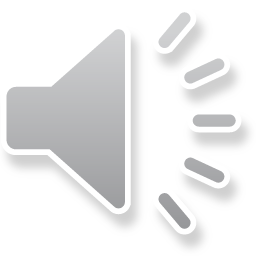 Khởi động
Vận động cơ bản
 Ném trúng đích bằng 1 tay
Trò chơi
Sói ơi ngủ à